НАУЧНАЯ ШКОЛА ИССЛЕДОВАНИЙ В ОБЛАСТИ ТЕОРИИ И МЕТОДИКИ ОБУЧЕНИЯ ИСТОРИИ На кафедре всеобщей истории и методики преподавания истори БГПУ (доцента И.И. Богдановича)
Начало становлению отечественной школы методики преподавания истории в условиях реального суверенитета Беларуси было положено в 1992г., когда на историческом факультете Белорусского государственного педагогического университета имени Максима Танка (в то время – Минского государственного педагогического института имени А.М. Горького) была создана кафедра вспомогательных исторических дисциплин и методики преподавания истории.
С момента образования и до ноября 2008г. ее заведующим был кандидат педагогических наук, доцент И.И. Богданович, который внес значительный вклад в становление и развитие отечественной методической науки.
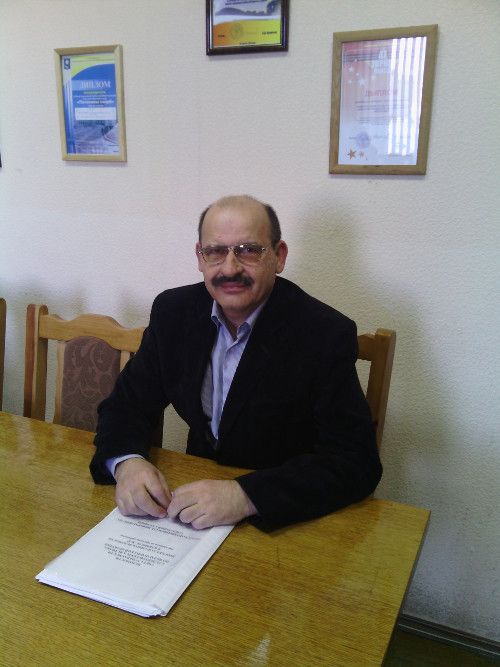 Он внес существенный вклад в разработку проблемы становления и развития национальной системы исторического образования и методики преподавания истории с конца ХІХ до начала ХХІ века. Под его научным руководством было подготовлено три кандидата наук, которые плодотворно трудятся в системе образования Республики Беларусь. Это известные в республике ученые Панов С.В., Гинчук В.В. и Корзюк А.А.
Первой диссертацией по методике преподавания истории, защищенной в независимой Республике Беларусь, стало исследование С.В. Панова, выполненное под научным руководством И.И. Богдановича. В его ходе автор разработал научно-методические аспекты активизации познавательной деятельности учащихся при изучении отечественной истории.
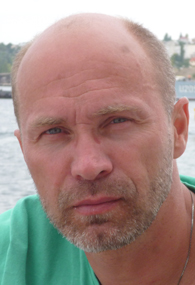 Панов Сергей Вениаминович, 
кандидат педагогических наук, 
доцент кафедры историко-культурного наследия РИВШ
В исследовании В.В. Гинчук  уточнены состав и структура деятельностного компонента содержания исторического образования в старших классах, определены показатели усвоения типичных для проблемно-теоретического уровня изучения истории способов деятельности на разных уровнях учебной деятельности, определен комплекс дидактико-методических условий, обеспечивающих реализацию данного компонента в процессе обучения истории в 10–11 классах.
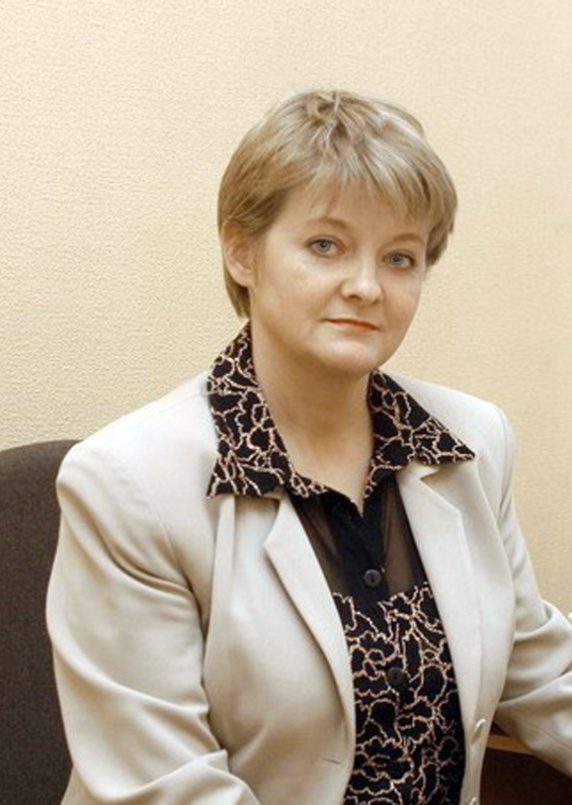 Заместитель директора Национального института образования 
по научно-методической работе, «Учитель года» 
в 1997г., кандидат педагогических наук, доцент, Почетный гражданин г. Ошмяны
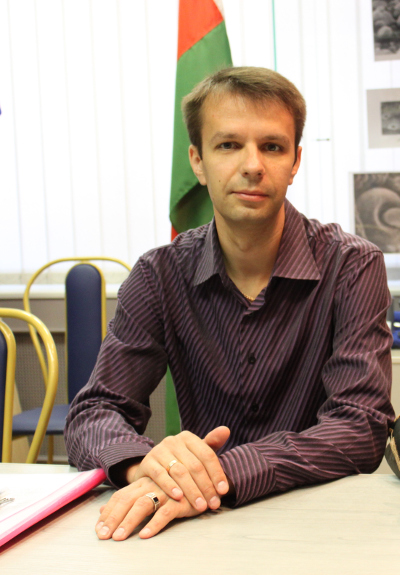 В 2009 г. было успешно защищено диссертационное исследование А.А. Корзюка, которое продолжалось на протяжении восьми лет (научный руководитель – И.И. Богданович). Его предметом явилось формирование устойчивого познавательного интереса у учащихся в процессе изучения ими истории Беларуси в 7–8 классах.
Зав. кафедрой всеобщей истории и
 методики преподавания истории БГПУ,
доцент, кандидат педагогических наук
Выбор темы диссертационного исследования В.Л. Лозицкого (научный руководитель – кандидат педагогических наук, доцент С.В. Панов, обусловлен необходимостью преодоления преобладающего в педагогической практике эмпирического, презентационного и фрагментарного характера использования электронных средств обучения (ЭСО) через реализацию методики их системного применения в соответствии со спецификой изуче¬ния истории Беларуси на проблемно-теоретическом уровне в старших классах.
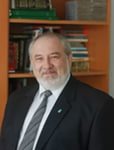 кандидат педагогических наук, доцент кафедры 
гуманитарных наук, 
философии и права Полесского 
государственного университета.